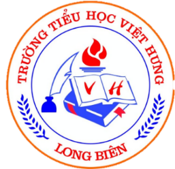 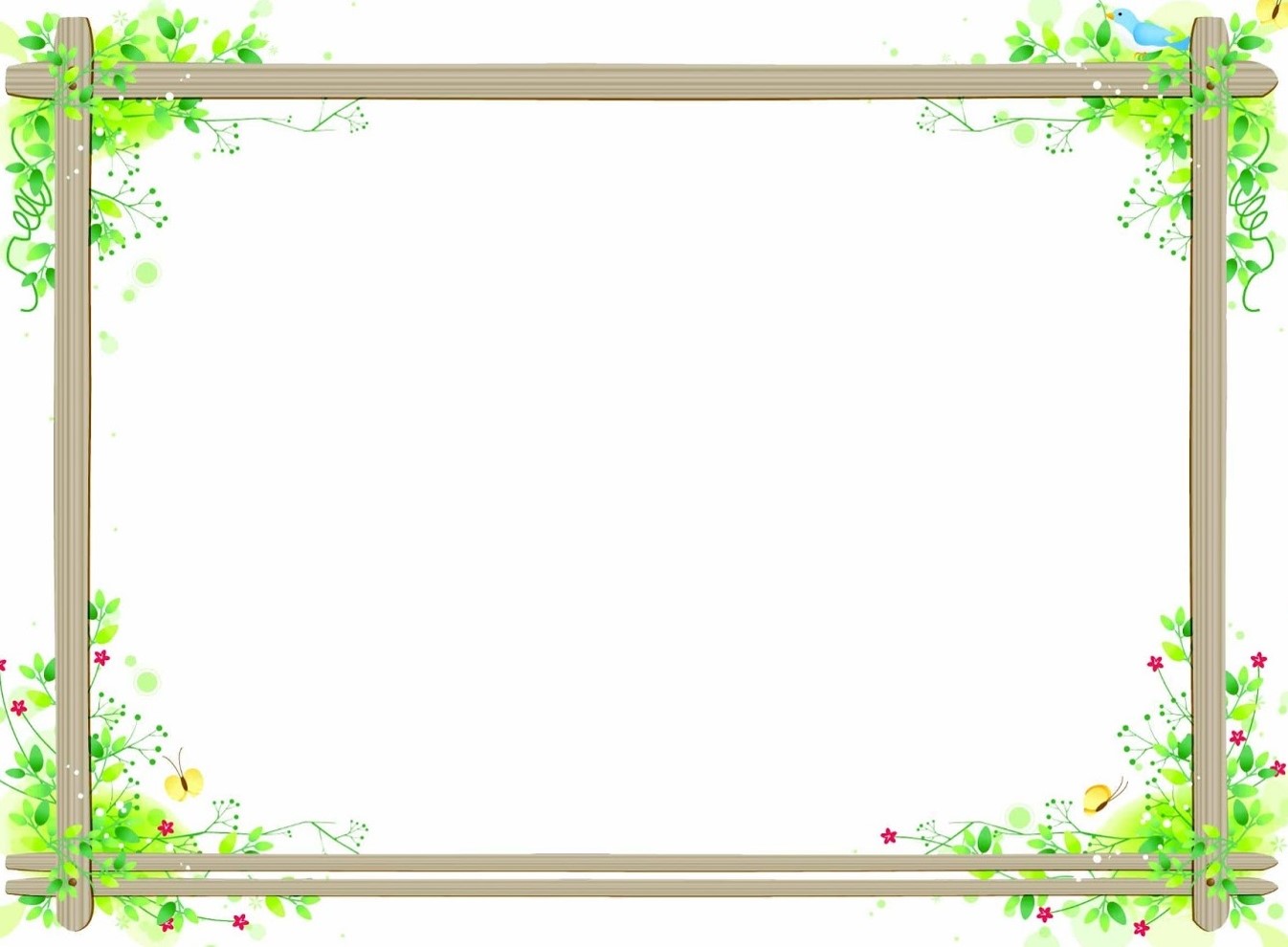 Trường Tiểu học Việt Hưng
MÔN TOÁN
LỚP 3
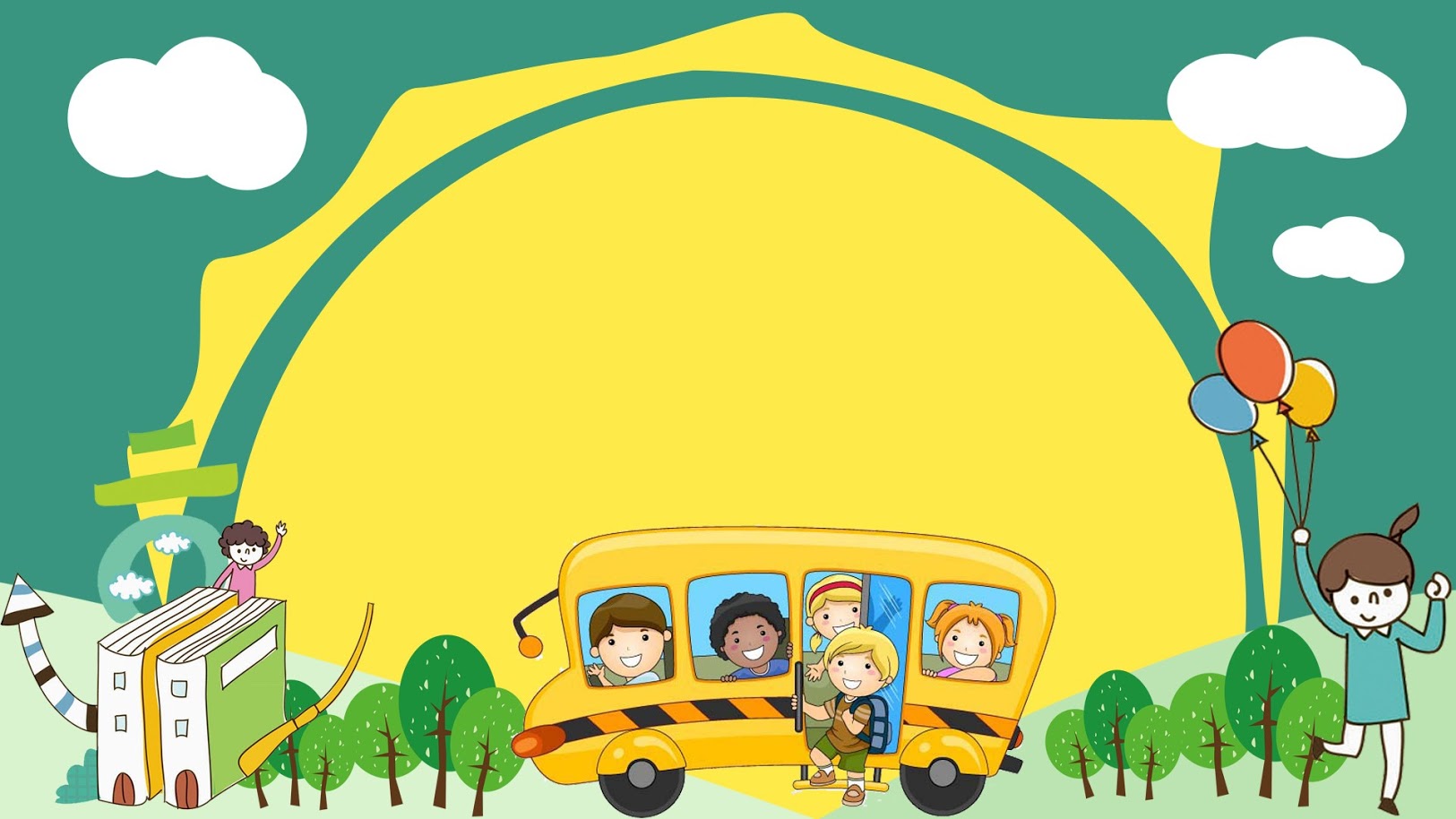 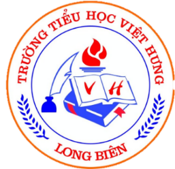 KHỞI ĐỘNG
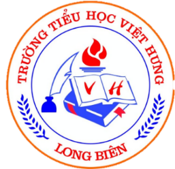 LUYỆN TẬP
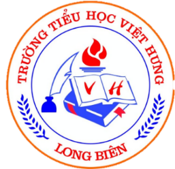 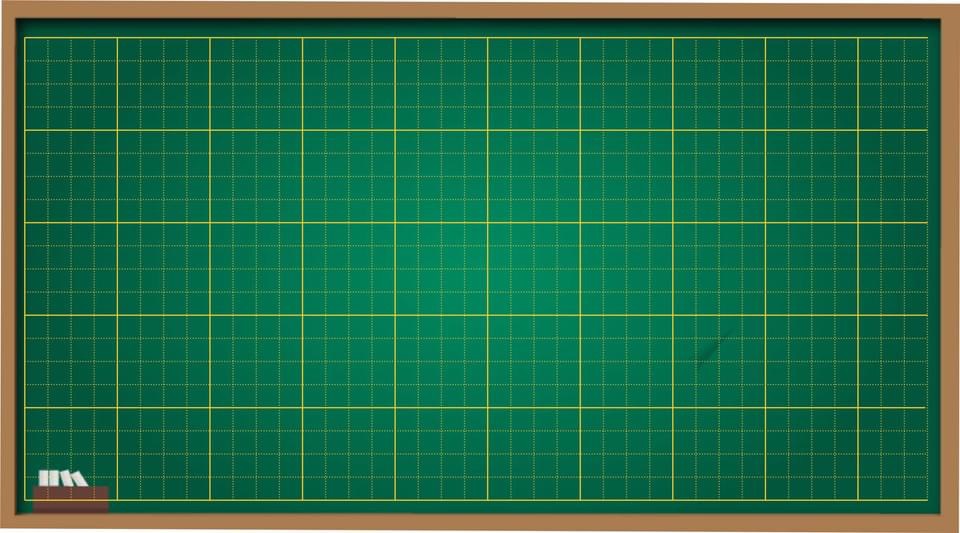 Thứ sáu ngày 17 tháng 9 năm 2021
Toán
Luyện tập
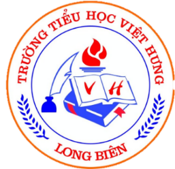 1. Tính:
a) 5 x 3 + 132     b)32 : 4 + 106          c) 20 x 3 : 2
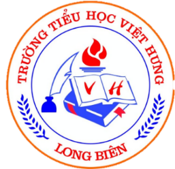 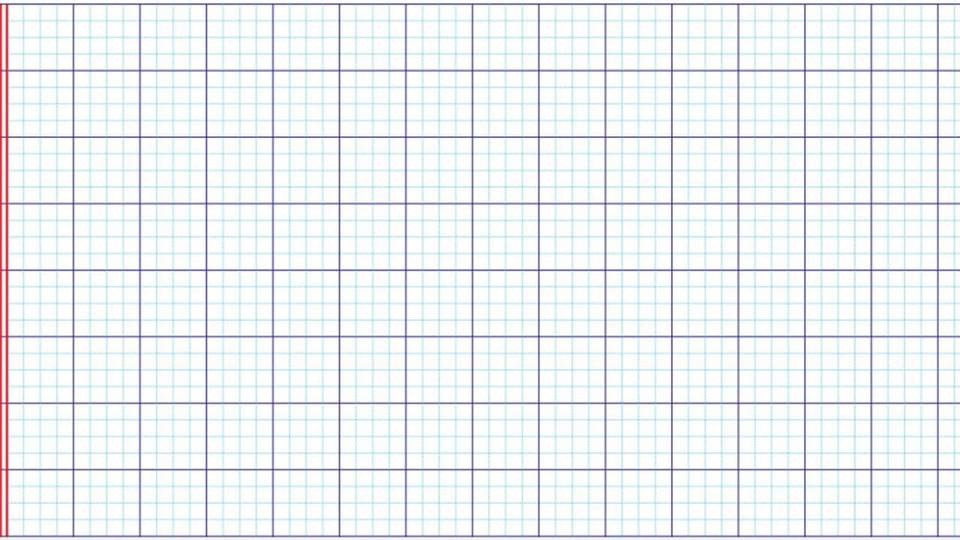 Bài 1
b)32 : 4 + 106
a) 5 x 3 + 132
=   15  + 132
=    8    + 106
=        114
=      147
c) 20 x 3 : 2
=     60  : 2
=         30
A
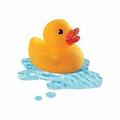 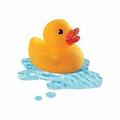 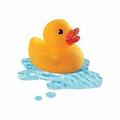 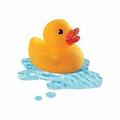 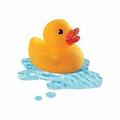 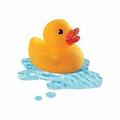 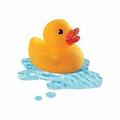 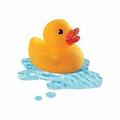 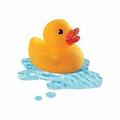 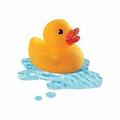 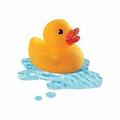 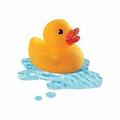 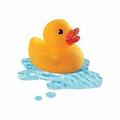 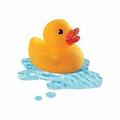 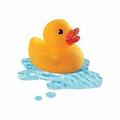 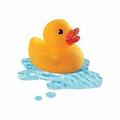 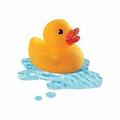 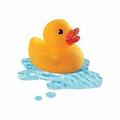 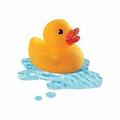 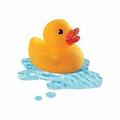 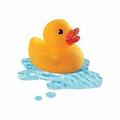 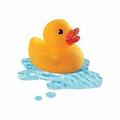 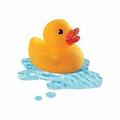 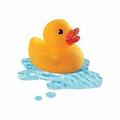 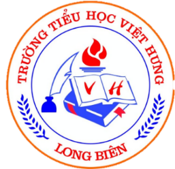 Bài 2: Đã khoanh vào  1  số con vịt trong hình nào?
B
4
A
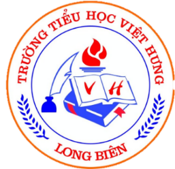 Bài 3. Mỗi bàn có 2 học sinh. Hỏi 4 bàn như vậy có bao nhiêu học sinh?
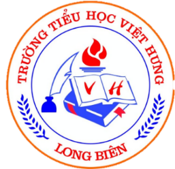 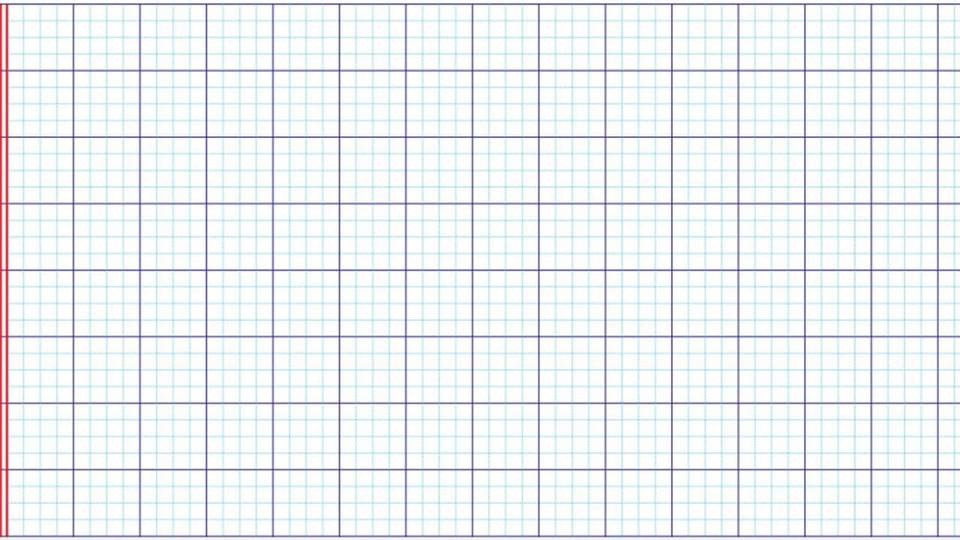 Bài 3: Tóm tắt:
1 bàn : 2 học sinh
4 bàn : … học sinh?
Bài giải
Bốn bàn có số học sinh là:
2 x 4 = 8( học sinh)
Đáp số: 8 học sinh
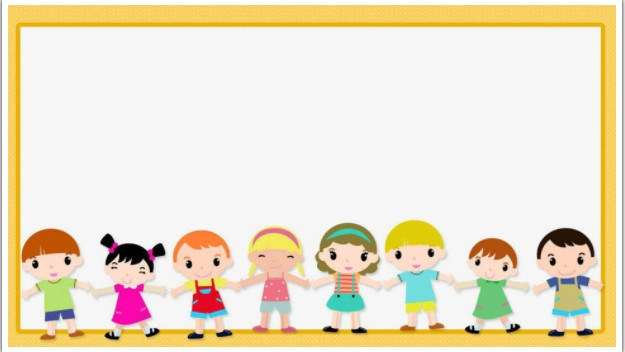 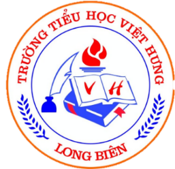 Bài 4: Xếp 4 hình tam giác thành hình cái mũ
( xem hình vẽ):
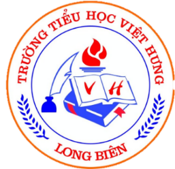 CHÚC CÁC EM HỌC GIỎI!